Projektování informačních systémů
Týmový management projektů
Doc. Mgr. Petr Suchánek, Ph.D.
Doc. RNDr. Ing. Roman Šperka, Ph.D.
Převzato od: Ing. Dominik Vymětal, DrSc.
Pojem informační společnost a informace
Informační společnost:
 použití technologií zpracování informací ve všech oblastech společenského života
Informace:
V informační společnosti nabývá pojem informace nejvyšší důležitosti, jedná se prakticky o stejnou důležitost jakou mají pojmy čas, prostor, hmota.
http://nb.vse.cz/kfil/elogos/miscellany/slapa103.pdf
Řízení procesů a projektů
Řízení procesů:
snaha o optimalizaci průběhu vnitropodnikových činností
použití nejlepších praktik
učení se ze zkušenosti na projektech
Projekt: proces plánování a řízení rozsáhlých operací. Projekt NENÍ „projektová dokumentace“
Obecně jej lze charakterizovat:
má počátek a konec
má jasně stanovený cíl
Zpravidla se vyznačuje omezenými zdroji a určitým stupněm rizika
projekt není periodicky se opakující práce, nemívá vzor v minulosti
Projektové organizační struktury
Projektový management má za cíl zabezpečení realizace projektu – tedy řízení jedinečných, zpravidla neopakovatelných , časově i zdrojově limitovaných činností, které vedou k dosažení stanovených cílů.
Typy projektových organizačních struktur
Čistý
Typy projektových organizačních struktur
Útvarový
Typy projektových organizačních struktur
Maticový
Zvláštnosti projektů IS
Bez ohledu na rozsah jsou vždy komplexní

Vždy obsahují složku Hardware a Software –projektový tým musí mít rozsáhlé znalosti z IT

Vždy obsahují organizační složku – v projektovém týmu musí být i koneční uživatelé

Má vždy tendenci se zpožďovat

Znamená změnu pro uživatele – je vždy po zavedení kritizován
Náklady mají tendenci nekontrolovaně růst

Dodavatelé mají tendenci zmenšovat dohodnutý obsah dodávky, odběratelé mají tendenci měnit své požadavky

Pro dodavatele i odběratele obsahují rizika, se kterými je nutno předem počítat
Metody tvorby a projektování IS
Vodopád
Úplná projektová dokumentace na začátku, přesně daný postup
Spirála
Zavedení určitých iteračních cyklů
Prototypování
Příprava prototypů, jejich úprava po diskuzi s uživatelem
Agilní metodiky
Vodopád a spirála
Vodopád
Výhody – přesné stanovení projektového plánu vede k jasné smlouvě s dodavatelem
Nevýhody – údržba projektové dokumentace velmi náročná, při změnách degraduje, vícenáklady
Spirála
Výhody –určité iterace umožňují lepší komunikaci s uživateli i dodavatelem
Jednodušší cenové jednání
Výsledný produkt se blíží představám odběratele
Nevýhody – podobné jako u vodopádu
Fáze vývoje systému
Stanovení informační strategie a architektury
Analýza potřeb (procesy, objekty,data)
Návrh (Cílový koncept řešení)
Realizace modulů, prototypová fáze, agilní fáze (závisí od přijaté strategie zavedení) IS)
Stanovení zásad migrace dat
Ladění modulů, prototypů, orchestrace
Technická realizace
Souhrnný test a příprava dokumentace
Školení uživatelů
Instalace, akceptační test
Psychologické aspekty a management IS projektů
Nový IS = změna
postoj uživatele:
co mi to přinese
jak to ohrozí moji práci
strach ze změny a vícepráce na začátku
jaké mi to dá šance
Úloha managera projektu:
rozptýlit obavy a ukázat pozitiva a šance
Jak:
efektivní komunikace
dobrá organizace školení
využití Power Users
Zajištění kvality projektu
kvalita je jedním z rizikových faktorů (viz trojúhelník náklady – termíny – kvalita)
základním prvkem je smlouva s dodavatelem
požadované funkce a jejich specifikace
termíny
záruky
proces řízení změn v projektu
kriteria kontroly kvality
Metody řízení kvality projektu
pravidelný sběr informací  o stavu projektu
„ruční“ vyhodnocování je možné jen pro malé projekty
automatizované sledování (např. MS Project)
termíny a funkce
sledování kritické cesty
sledování vytíženosti zdrojů
taktiky jednání při zjištění problémů
konsensuální : je vždy výhodné pro udržení týmu
konfliktní : v případě opakovaných problémů
Týmový management – základní pojmy
Projektová hierarchie – postavení jednotlivých členů  v projektové organizační struktuře
Dozor – (projektový dozor, steering board) – má dohled nad projektem a provádí stěžejní rozhodnutí
Expertní tým – často externí poradci, poradní orgán vrcholového managementu, vyhodnocuje efektivnost a kvalitu projektu
Manažér projektu – je plně zodpovědný  za management projektu  a dosažení cílů
Vedoucí projektové skupiny ( dílčího projektu) 
Kmenový projektový tým – podílí se na formulaci výchozích požadavků a cílů ( u IS projektů zpravidla zástupci uživatelů)
Hierarchie v projektu
Určuje  vzájemné vztahy  nadřízenosti a podřízenosti  pracovníků podílejících se na projektových pracích
Struktura  hierarchie je vždy ovlivněna potřebou a charakterem požadovaných znalostí
U IS je to vždy smíšená struktura a hierarchie pracovníků  IT a uživatelů, kdy zejména na počátku mají převažovat odborné znalosti v oblastech zavedení (změn) IS
Typické organizační schéma IS projektu
Hlavní role v projektu IS
Řídící výbor ( dozor)
Definuje:
Strategii vedoucí k dosažení cílů projektu
Priority
Pravomoci
Sleduje:
Postup prací na projektu
Průběh nákladů
Rozhoduje o:
Alokaci zdrojů požadovaných manažérem projektu
Změnách oproti definici funkcí a prací na projektu
Vedoucí projektu
Plánovač, koordinátor, organizátor, kontrolor , vyjednavač a Vůdce
Je zodpovědný za výběr členů projektového týmu
Řídí a koordinuje dílčí projekty
Zodpovídá zejména za:
Řízení realizace postupu prací
Identifikaci odchylek od plánů a realizaci nápravných opatření
Poskytování informací o průběhu projektu
Formulování a předkládání požadavků nad rámec jeho povinností (u IS kritická úloha)
Sledování a vyhodnocování nákladů vzhledem k rozpočtu
Vytváření potřebných pracovních kontaktů na všech úrovních řízení
Marketing projektu
Vedoucí projektu
Práce na obsahu projektu nebo jeho části
Zdroj: Gareis
Účinnost týmové komunikace
Je úlohou vedoucího projektu
Potřebné vlastnosti vedoucího projektu:
Schopný komunikátor
Aktivní komunikátor
Tvůrce komunikačního prostředí
Efektivní koordinátor (moderátor) pracovních porad a diskuzí
Komunikační past u IS projektů: informatici versus uživatelé / vedení
Osvědčené postupy:
Naslouchání, zpracování, třídění a filtrování informací
Účinná motivace (pochvala, osobní pozornost, provokace profesionální pýchy členů týmu…)
Otevřené a neutrální řízení konfliktů
Zodpovědnosti vedoucího projektu IS
U odběratele
Projednávání souladu cílů projektu IS s vrcholovým vedením
Koordinaci a alokaci klíčových uživatelů v etapě návrhu systému
Koordinaci posouzení návrhu nového systému ve firmě
Koordinaci dílčích projektových týmů s IT týmem v období realizace
Návrh a dodržení časového harmonogramu přechodu na nový systém
Efektivní řízení požadavků na změny dodatečné funkce IS
Cenová vyjednávání s dodavatelem v etapě realizace projektu a jeho změn  
U dodavatele
Organizaci analýzy a návrhu systému včetně dokumentace
Alokaci zdrojů dodavatele dle etap a potřeb realizace IS
Koordinaci subdodavatelů
Výkaznictví o provedených pracích
Odhady spotřeby času a důsledků při požadovaných změnách
Termíny a náklady  dodávek dílčích částí dle projektového časového plánu a rozpočtu
Styly vedení týmu v IT projektech
Vliv na styl vedení má:
vnitrofiremní kultura
osobnostní charakteristika vedoucího projektu
typ projektu
Styly:
autoritativní (častěji u dodavatelů než u odběratelů)
Při kratších projektech s časovým rizikem
Při problémech v projektu (zpravidla po výměně vedoucího)
demokratický s výraznou delegací pravomocí
Při projektech s výraznou potřebou inovace a motivace
technokratický
Zpravidla u obnov  HW nebo sítí, vytváří problémy u koncových uživatelů
Vyjednávání
Klíčová schopnost vedoucího IT projektu
Problém: každá organizace má tendenci odmítat změny
Zástupné problémy:
Vícepráce po zavedení, nové funkce dávají méně než staré, chyby, „s tím nedosáhneme plánované ukazatele …“
Požadované vlastnosti:
Rozhodnost, otevřenost, schopnost formulovat požadavky nebo jejich shrnutí, schopnost dosažení konsensu
Typy manažérů IT projektů z hlediska odborných kompetencí
Odborník na IT  - vhodný zpravidla pro menší projekty  s výraznou převahou techniky ( zavedení LAN, WAN, úpravy existujících programů …)
Plánovač a koordinátor – vhodný zpravidla pro větší projekty s výraznou potřebou komunikace. Nemusí mít specializované znalosti IT
V poslední době se spíše prosazují koordinátoři a komunikátoři
Zdroje síly vedoucího dle Svozilové
Základní síla
Moc z titulu pozice
Oprávnění k udělení odměny
Moc podpořená možností přidělit pozitivní finanční nebo nefinanční zvýhodnění
Oprávnění  k uložení pokuty
Síla experta
Členové týmu respektují úroveň znalostí, zkušeností a schopností
Síla společenského uznání
Je založena na přirozené autoritě (charizma), obdivu a respektu
Nastavení řídících procesů v projektu
pravidelné porady
vedení projektu 
projektového týmu
vytvoření a vedení informační základny projektu
plán realizace (funkce termíny, zdroje)
vedení dokonalé dokumentace průběhu projektu je základem řízení projektu
komunikace
komunikační strategie a taktika (kdy a proč, s kým a o čem)
stanovení komunikačních prostředků a cest (dopisy, maily, memoranda, intranet, ….)
jak reagovat na informace zpětné vazby
volba správného manažerského stylu řízení projektu
Projektový tým
Dočasná organizační struktura, která má tvar dle cíle projektu
Optimální velikost – co nejmenší
Jednoznačné chápání cílů
Závazek (commitment) a spoluzodpovědnost za dosahované výsledky
Past špičkových odborníků – nemají zpravidla čas
Vhodná kombinace IT pracovníků a uživatelů – vysoká heterogennost znalostí a časových možností
Past „strategických členů“ (jsou v týmu aby neškodili při zavádění – častý problém v IS projektech)
Projektový tým
Zdroj: Gareis
NAVISION: Projektorganisation
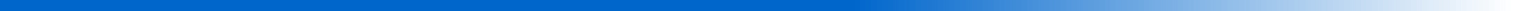 Version  5
Stand:   1. 6. 2005
Erstellt:  R. Kaltenberger-Löffler
Lenkungsausschuss

J. Bischof - KM
K. Orthaber - KM
W. Abel - stratCON
R. Weitersberger - MBS
Quality Assurance

W. Abel – stratCON
W. Bartholner - stratCON
H. Schuecker - KM
Projektleitung

R. Kaltenberger-Löffler - KM
D. Vymetal (Stv.) - KM
H. Lahodny - MBS
Projektsekretariat

 E. Riebel - KM
Direct Sales

R. Zierler (TPL) - KM
M. Aichhorn (Stv.) - KM 
M. Dvoracek - KM
C. Körber (IT) – KM
M. Heindl (IT) - KM
W. Abel - stratCON
R. Mayr - MBS
Service

 E. Herney (TPL) - KM
 J. Sturm (Stv.) – KM
 E. Krigovsky – KM
 G. Burgstaller - KM
 K. Wriessnegger - KM
 R. Zierler - KM
 M. Fettinger (IT) - KM
 W. Abel - stratCON
 D. Schuch - MBS
Logistics & Material 
Management/Purchase

T. Novak (TPL) - KM
M. Steffen (Stv.) - KM
H. Pfaller - KM
M. Fettinger (IT) - KM
W. Bartholner - stratCON
R. Mayr - MBS
Finance

 Ch. Resch (TPL) - KM
 M. Dvoracek (Stv.) - KM
 J. Durna (IT) - KM
 W. Bartholner - stratCON
 R. Gegenhuber – MBS
Controlling

Ch. Resch (TPL) - KM
H. Schuecker (Stv.) - KM
S. Aman - KM
J. Durna (IT) - KM
W. Bartholner - stratCON
R. Gegenhuber - MBS
Human Resources

 A. Berger (TPL) - KM
 B. Mazanec (Stv.) – KM
 Ch. Resch – KM
 E. Distl (IT) - KM
 W. Bartholner – stratCon
 R. Gegenhuber - MBS
Infrastructure & 
Interfaces

J. Durna (TPL) - KM
C. Körber (Stv.) – KM
W. Mazanec - KM
W. Abel - stratCON
T. Wachmann - MBS
Data Warehouse

D. Vymetal (TPL) – KM
H. Schuecker (Stv.) - KM
Ch. Resch – KM
J. Sturm - KM
J. Durna – KM 
W. Abel - stratCON
H. Lahodny - MBS
Dealer Sales

 G. Brunner (TPL) - KM
 D. Obmann (Stv.) – KM
 M. Dvoracek – KM
 J. Durna (IT) – KM
 W. Abel – stratCON
 R. Mayr - MBS
Člen projektového týmu
Zdroj: Gareis
Projektová jednání (typy a charakteristiky)
Kick-off meeting
Cíle projektu, commitment vedení, základní pravidla komunikace, hlavní milníky projektu	
Jednání projektového týmu
Varianty řešení, změnová řízení, 
Integrace dílčích částí
Koordinace pro příští období
Kontrola stavu projektu
Kontrola stavu projektu (Steering board meeting)
Stav postupu prací
Stav nákladů
Návrhy na závažná rozhodnutí pro kompenzaci odchylek, 
Návrhy změn mající dopad na rozpočet nebo termín projektu
Projektová jednání  II
Jednání dílčích týmů
Práce na řešení dílčích problémů 
Typicky: otázky Hardware, příprava testovacích variant, řešení návrhů z jiných dílčích týmů ….
Brainstorming, varianty řešení
Návrhy změn v dílčích oblastech
Past schůzek jako žroutů času  při:
Podcenění přípravy jednání
Absenci podkladů
Nedodržení programu
Nedostatečné moderaci a kázni členů týmu
Míchání témat, která mají být řešena od témat, která mají být rozhodnuta
Nedostatečné dokumentaci z minulých jednání
Věcná rizika v týmech IS projektů
Projekty IS zpravidla mají v projektových týmech členy na částečný úvazek (výjimka – pracovníci IT)
Rizika částečných úvazků:
Soudržnost týmu  - ti co pracují částečně nebo občas v týmu se těžko sžívají se zbytkem a nedrží krok s projektem (chybí informace)
Hlavní pracovní náplň je vždy v konfliktu s prací v týmu
Zpravidla dva nadřízení – priority chování v neprospěch projektu
Riziko ztráty souvislostí
Pokud se v rámci projektové porady začne prosazovat odborná IT hantýrka, mohou se další členové týmu „odpojit“ a ztratit kontakt s problematikou – v dalších krocích  v projektu vzniká problém
„baviči“ – jasná chyba vedoucího projektu
Riziko kompetencí a zodpovědnosti IT
Zařizuje úkol odborný útvar nebo IT ? ( „na co máme IT“)
Komunikace, diskuze a sdílení idejí v projektu
Nástroj budování týmu
Diskuze o možnosti plnění zadání s danými zdroji a v daném čase
Budování a tvorba závazku minimálně klíčových členů týmu
Musí vycházet z jednoznačné definice očekávaných výsledků
Popis vzhledem k výsledku nikoli popis činností
Nástroj budování týmového očekávání cíle
Prostředek pro dobrovolné přijetí závazku k projektu
Účast na plánování, sdílení idejí, úspěchu i neúspěchu
Přijetí závazku k projektu
Přijetí rozsahu zodpovědnosti
Popis úkolu a cíle
Definice řetězce hlášení o projektu
Definice rozsahu delegované autority
Přijetí osobního závazku
Potvrzení, že pracovník porozuměl zadanému úkolu
Souhlas s plánovaným rozsahem a časovým obdobím projektu
Forma:
Pověření
Potvrzení manažérem projektu a liniovým manažérem
Resp. Matice zodpovědností
Skupinové chování a jeho rizika
Na skupinové chování v týmu má vliv firemní kultura a vůdčí schopnosti manažéra projektu. 
Chování a klima ve skupině ovlivňuje „průměrný „ výkon týmu.
Rizika skupinového myšlení
Agresivnější členové prosazují své názory (klesá ochota k variantním řešením)
Riziko „osvíceného jedince“ – může mít pravdu ale neprosadí se – demotivace – často jde o IT guru
Rizika dominantních členů týmu
Málo alternativ – menší identifikace členů s řešením
Iluze jednomyslnosti týmu
Nejistoty členů týmu
Zvlášť výrazně se projevují v projektech IS
Hlavní otázky / nejistoty:
Pro koho budu pracovat
Jaká bude moje role
Jaké budu mít pravomoci a zodpovědnosti
Kdo bude mým nadřízeným / vztah k současnému nadřízenému
Bude to pro mne mít pozitivní přínos
Jak dlouho projekt potrvá
S kým budu spolupracovat
Co bude s mým původním místem
Jak se na to dívá můj současný šéf
Zvládnu to , co na to rodina
Chci to skutečně dělat???
Základní chyby komunikace dle Dolanského a kol.
Zdroj
Nepřesné vyjadřování
Nepřipravenost na jednání
Nejistý projev
Komplikované a dlouhé monology (specialita IT guru)
Vyhýbavé odpovědi
	Přehnaná kritika, odsuzování
Podceňování schopností příjemce informace
Nepřipuštění vlastních chyb
Nezájem o problémy druhých
Příjemce
Nedostatečná soustředěnost
Zaměřenost na detaily
Neochota přijmou jiný názor
Nízká úroveň znalostí dané problematiky
Používání neověřených informací jako protiargumenty
Postranní kritika
Řízení e-mailové komunikace
E-mail může být v projektu past
Příliš mnoho mailů – nikdo je pak nečte
Rozdělovníky: informace tomu kdo je potřebuje
Špatná formulace – demotivace týmu nebo uživatelů
Nastavení a tipy ke zvýšení účinnosti
Zaškolení všech členů týmu do pravidel používání
Rozdělovníky dostatečně strukturovat
Maily co nejkratší
Přílohy skladovat centralizovaně
Odstupňování priorit
Potvrzení o přečtení dobře uvážit
Sdělení o nepřítomnosti – bezpodmínečná nutnost
Žádné emotivní komunikace v e-mailovém provoze
Časté konflikty v týmu IS projektu
Uvnitř dodavatele
Nedostatek času
Koordinace dílčích řešení není dostatečná
Překročení nákladů
Uvnitř odběratele
Nedostatek času na projekt (další úkoly)
Neuvolnění člena týmu liniovým šéfem
Cíle podniku se liší od dílčích cílů uvnitř nebo cílů projektu
Mezi členy za dodavatele a odběratele
Nedostatečný vzájemný soulad a spolupráce („chemie“)
Co je a co není v kontraktu (zejména u pevné ceny)
Dodavatel nás nebere dostatečně vážně
Subdodavatelé nefungují – odběratel je kontaktuje přímo
Konflikty po nasazení IS
Koncoví uživatelé
špatné zaškolení – chyby a stížnosti
výkonnost systému – vícepráce, nedodržení termínů, stížnosti
změna  stylu práce – hledání zástupných problémů
Vedení firmy
chybí některé starší sestavy – „let naslepo“
dodatečné náklady při plnění dodatečných požadavků 
výmluvy nižšího managementu (obrat, náklady, vícepráce …)
„nesplněné sliby“ – vše na stisknutí tlačítka??
Dodavatel
„toto nebylo ve smlouvě“
„toto nepatří do záruky“
„uživatelé si nepamatují, co jsme je školili“
„máme hot line, nevolejte našim programátorům“
„dodali jsme více než jste zaplatili“
„naši subdodavatelé nám neplatí“
„naši subdodavatelé jsou neschopní“
Hotline a její role v první fázi po nasazení
Nahlášení problémů a chyb. 
Dispečer Hotline analyzuje tickety a přiděluje jejich řešení odpovídajícím osobám. 
Zodpovědný řešitel řeší problém, uvědomuje o řešení dispečera. Systém automaticky registruje datum a čas vyřešení s tím, že také uživatel dostává informaci buď přímo nebo od dispečera Hotline.
Realizací těchto základních funkcí vzniká možnost
Strukturovaného popisu problému. 
Je možno sledovat statistiku podle jednotlivých uživatelů. 
Statistiku je možno použít pro účely záruky a jednání s dodavatelem.
V případě konfliktů na úrovni dodavatelů nebo managementu, jsou k dispozici údaje pro statistiku vyhodnocující rychlost reakce dodavatele, rychlost reakce dispečera, statistiku slabých míst s návrhem případných změn a další účely.
Helpdesk OPF
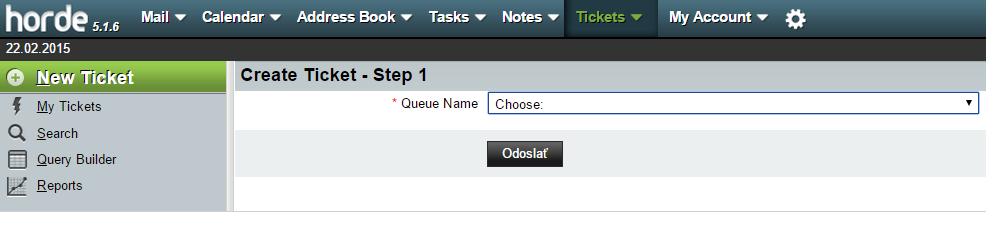 Helpdesk OPF II
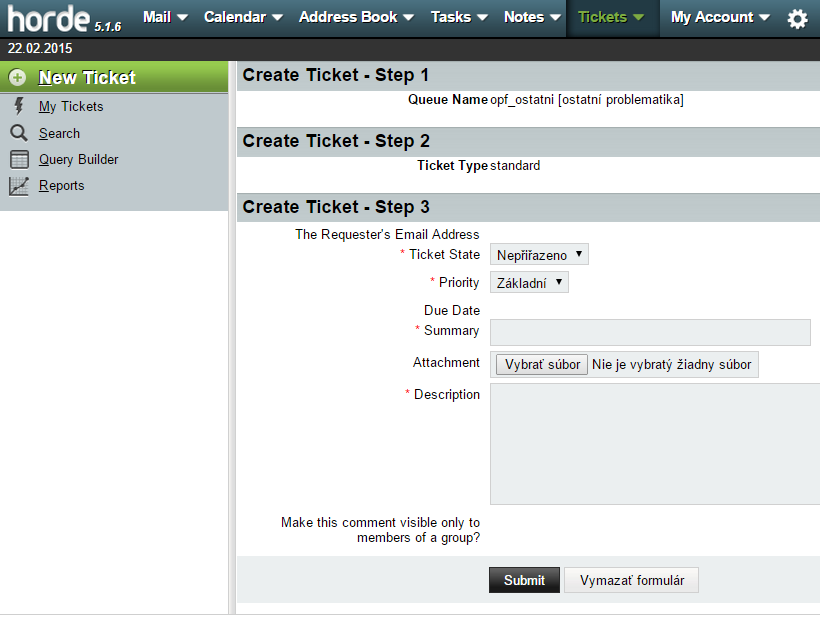 Motivace
Motivace – součást  „měkkých“ metod řízení
Vedoucí projektu musí být schopen vyvolat v členech týmu touhu účastnit se na úspěšném provedení projektu
Motivace na projektu v oblasti IS závisí:
na firemní kultuře a stylu řízení
postoji vedení k projektu
správném vedení projektu včetně kvality dodavatele
realistickém plánu projektu a zdrojů
na stylu motivace  (pozitivní a negativní  motivace)
na podmínkách pro členy projektu
osobních vlastnostech vedoucího projektu (motivace a manipulace, spolehlivost …)
na schopnosti členů týmu orientovat se v problematice
Riziko času a motivace týmu
Výkon týmu je dán výkonem nejslabšího článku

Výkon závisí od schopností a motivace

Sama motivace se dá stimulovat

Stimulace je ovlivněna osobními preferencemi

Čas má vliv na úroveň motivace (dlouhý projekt, odložení termínů, nesplnění závazků dodavatele,…) a tím i na výkonnost

V určitém kritickém momentu přestává stimulace fungovat (preference odpočinku , syndrom vyhoření, předem zaplacená dovolená…)
Příklad motivačních problémů v důsledku zpoždění IT projektu
Děkuji za pozornost.
Otázky?